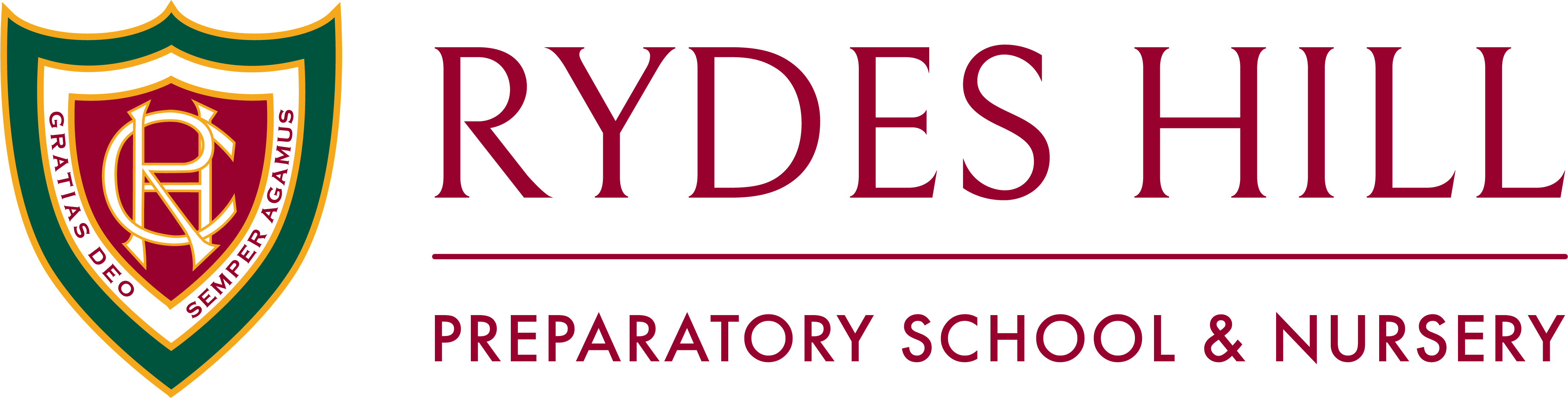 LUNCH MENU: W/C 20th feb
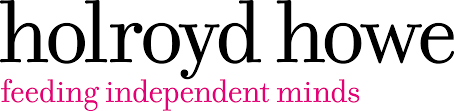 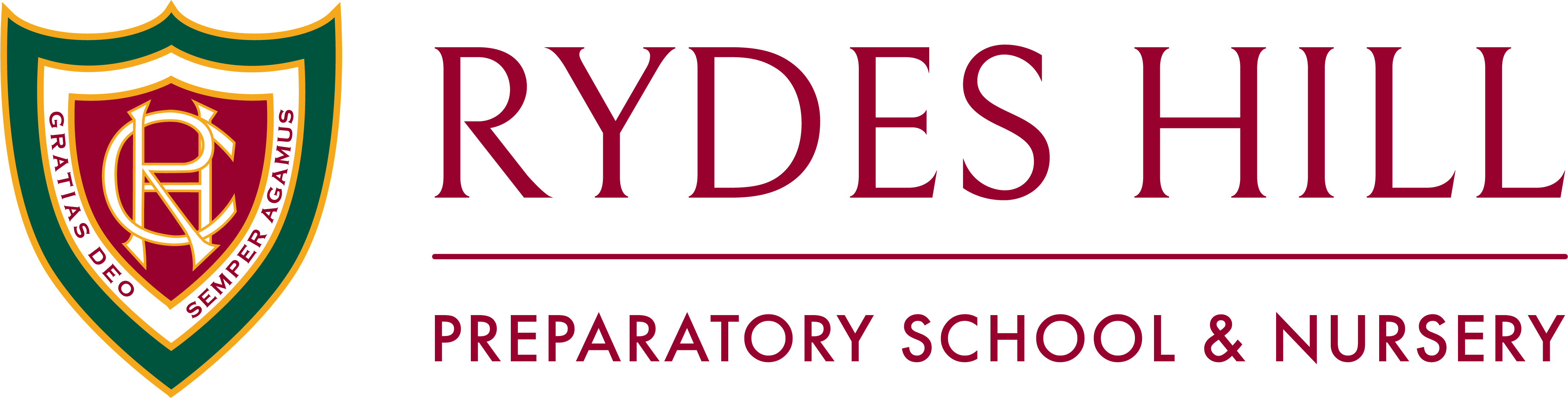 LUNCH MENU: W/C 27th feb
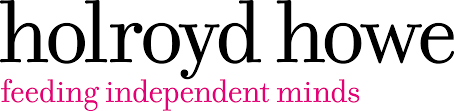 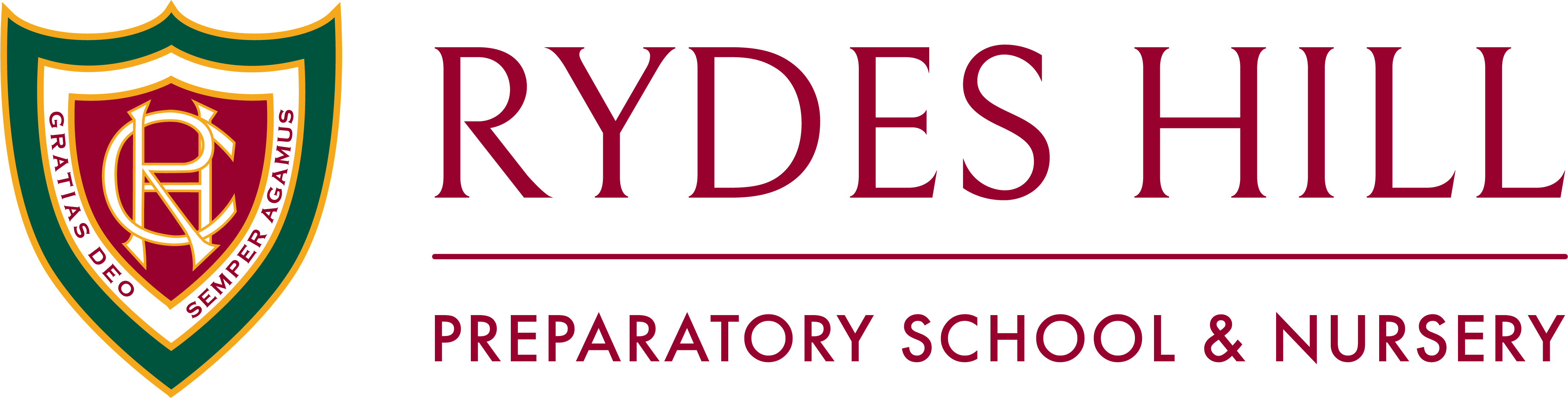 LUNCH MENU: W/C 6th march
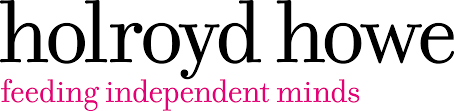 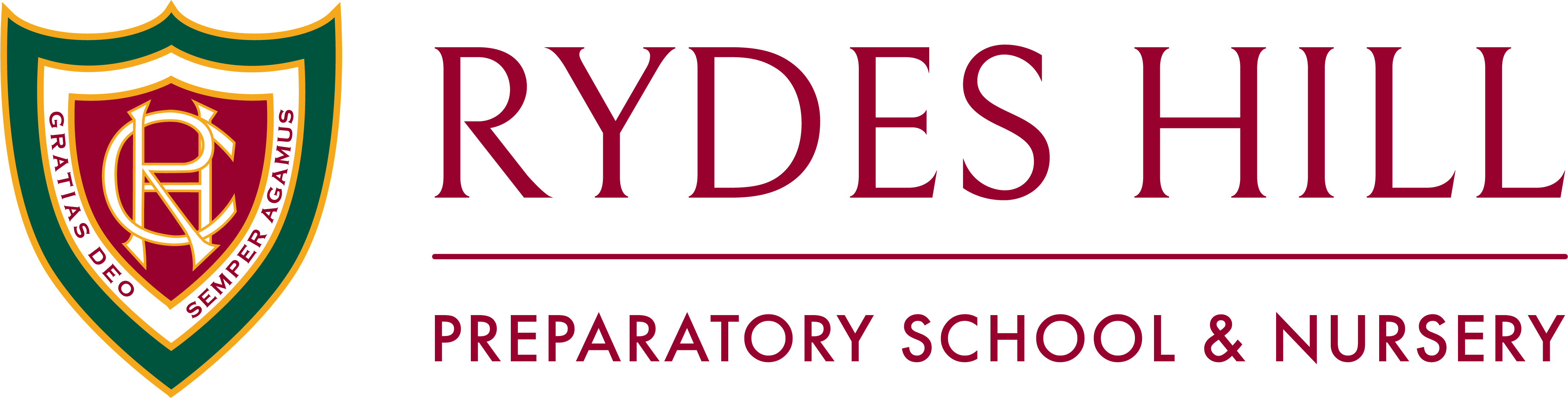 LUNCH MENU: W/C 13th march
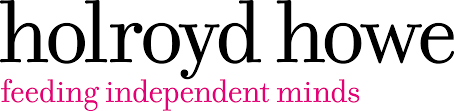 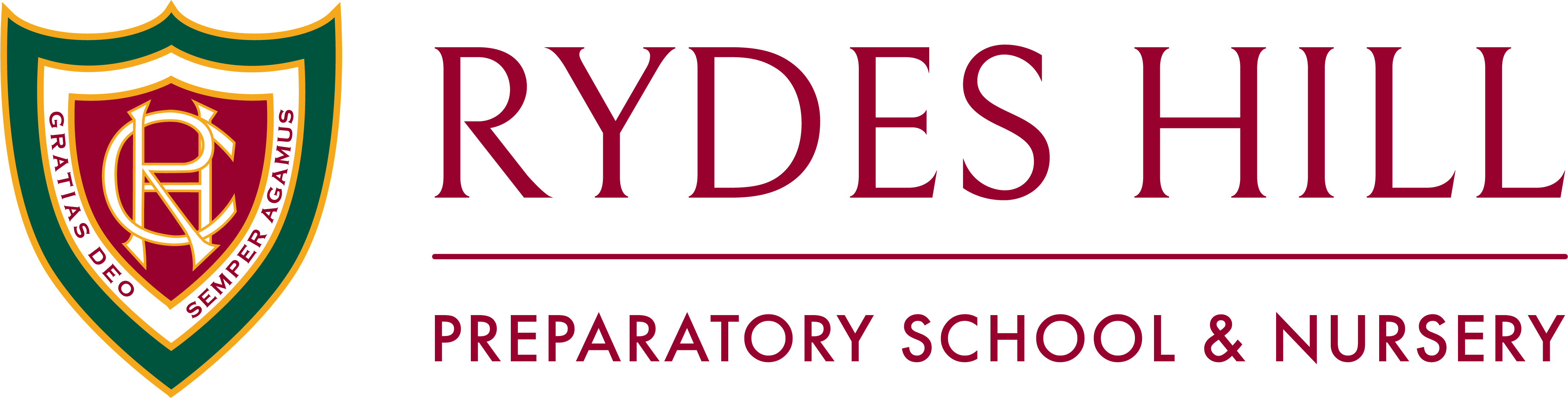 LUNCH MENU: W/C 20th march
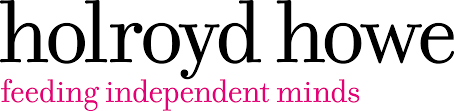